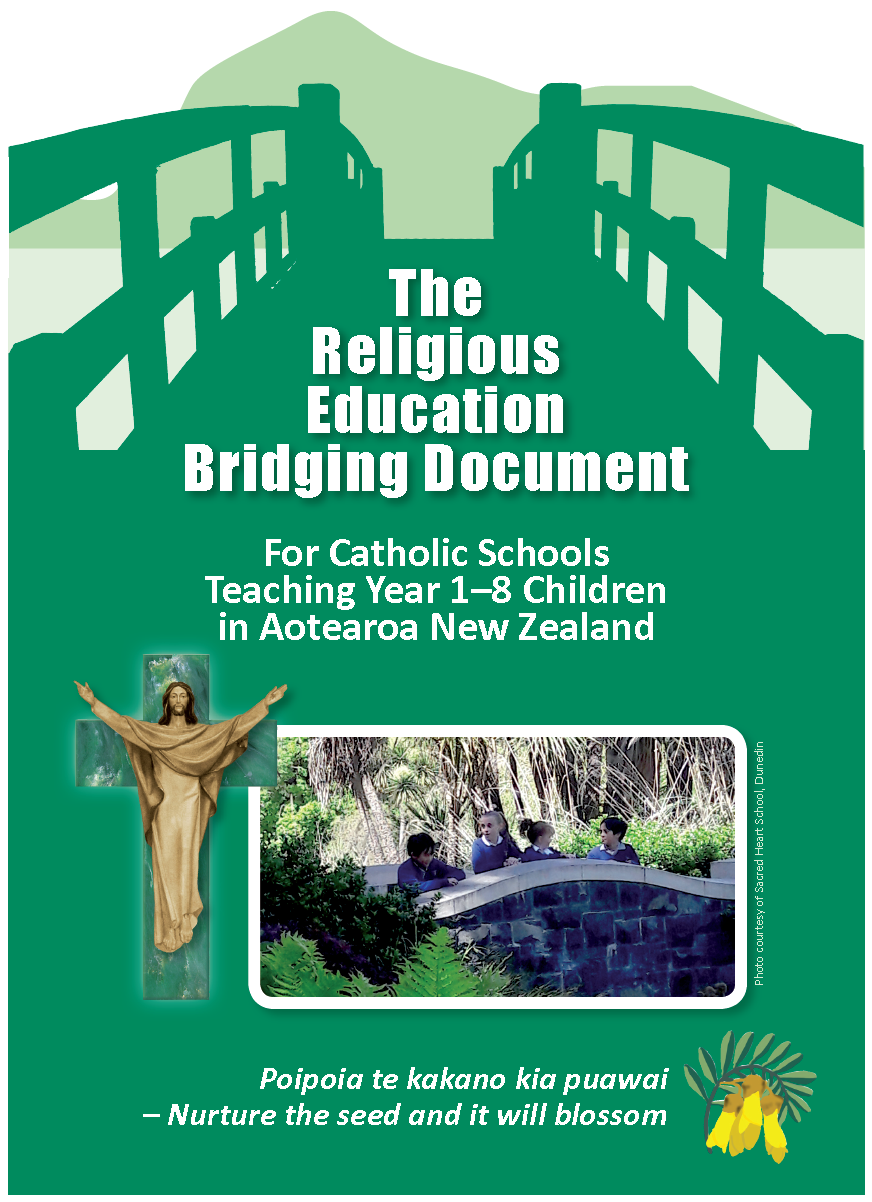 Breaking Open the REBD
Session - 3
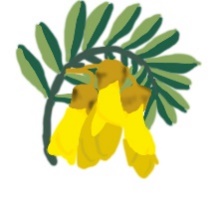 Considering our Learners? What about assessment & ‘Applying Pedagogy’?
[Speaker Notes: Reminder – The REBD has been written with input from NCRS, Bishops, REAs, Teachers, and lots of anecdotal evidence from families and whānau. It has been written to help teachers teach RE – not just to create more work.]
Blessing - Karakia
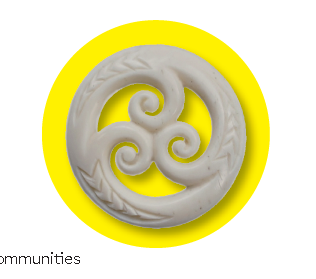 E te Atua, God our loving Father,
You gift us with this world and invite us to respond with love and wisdom
Hehu Karaiti, Jesus Christ, beloved Son,
You show us how to live and call us to participate in your mission of life
Wairua Tapu, Holy Spirit,
You empower us with your will and guide us on our shared journey.
Blessing - Karakia
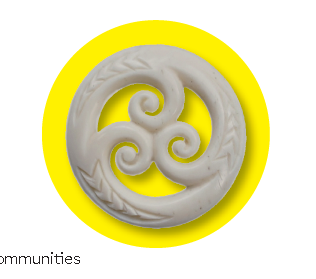 Bless the children and whānau in our parishes and their Catholic school communities
Bless all who work in Religious Education in Aotearoa New Zealand,
Remind us that you are always with us,
Fill us with enthusiasm, knowledge and joy
To teach and learn that which is at the heart of our schools,
You, who live and reign for ever and ever. 
Amene
[Speaker Notes: Begin with the Blessing – Karakia at the start of the REBD p4. After praying it remind people of the aspects that are at the heart of the REBD document. 
We acknowledge that God is the foundation and inspiration for our work.
God is with us and gifting us in our work as we respond to Jesus’ Call to participate in his mission.
We ask, first, that the children and families be blessed
We ask that we be blessed in our work.
We acknowledge that for ourselves and our kids, we need to be enthusiastic, knowledgeable and joyful
It is Jesus who is at the heart of our schools and all of us are teaching and learning in our Catholic school community.]
Session 3 - Overview
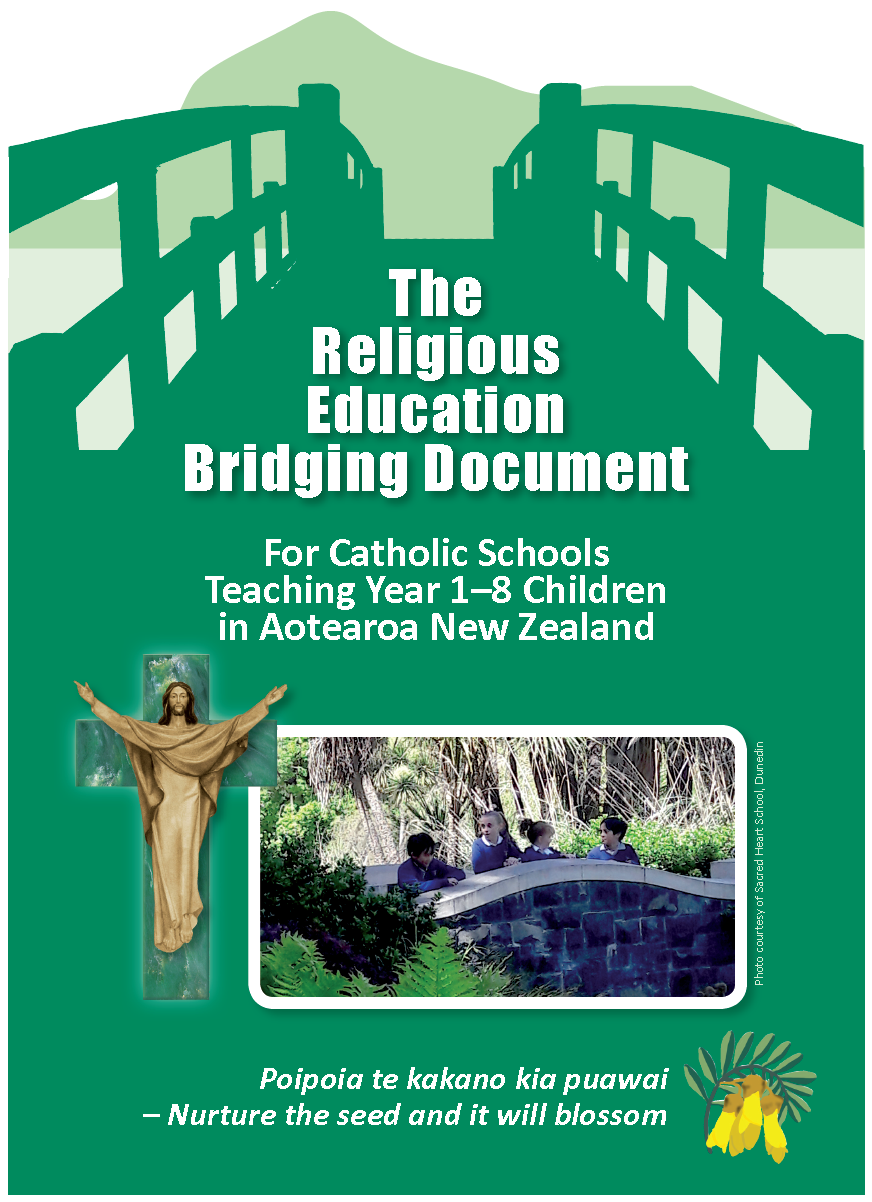 At the end of this session, teachers will have 
Considered the Learners in their own school
Reflected on the place & purpose of assessment in RE and 
Considered possibilities beyond classes, strands and lessons
as discussed throughout the Religious Education Bridging Document.
[Speaker Notes: We’re continuing to just break the surface of this document. The first point we’ll cover in some detail and then touch on the other two.]
2 Minutes
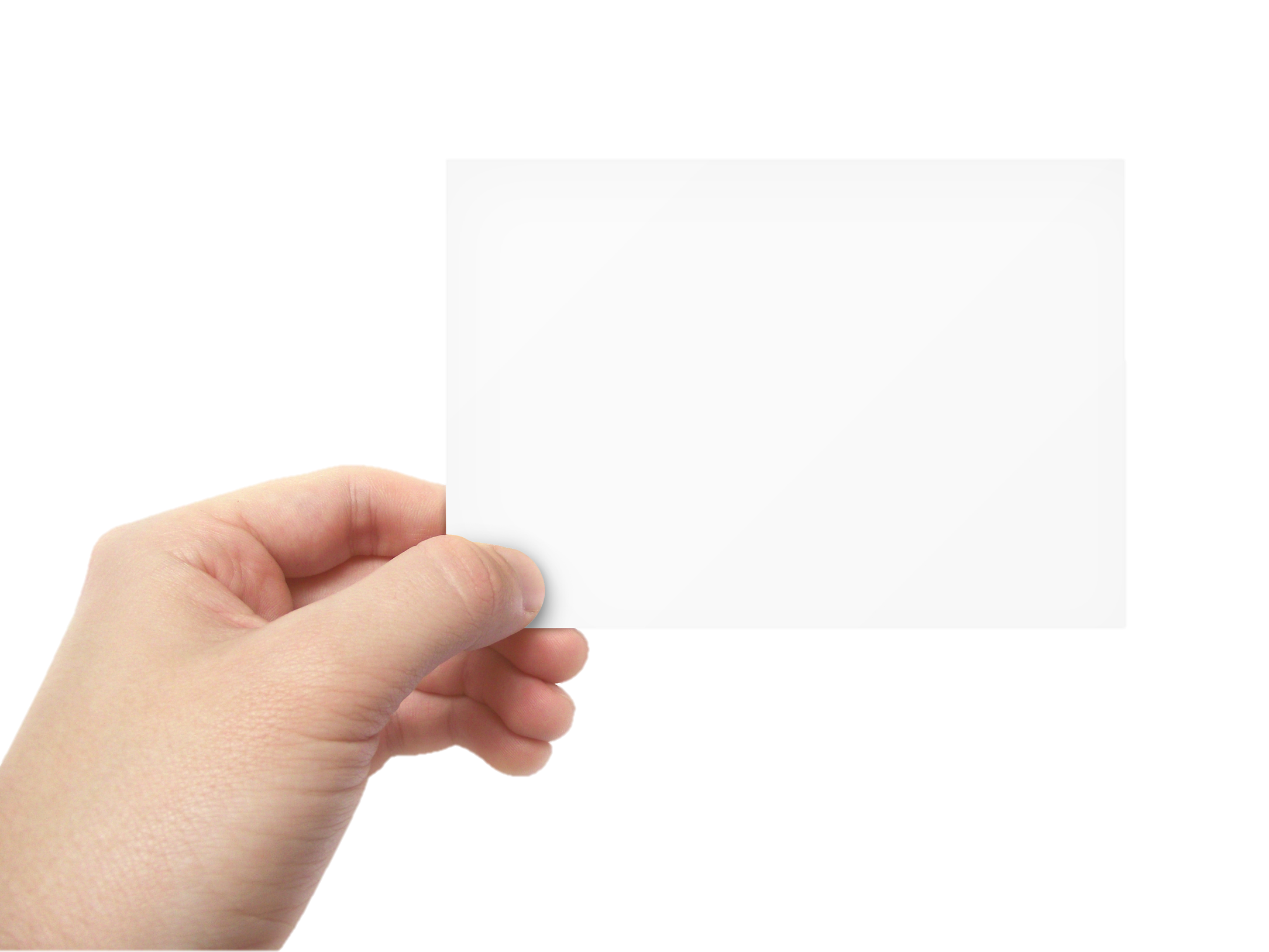 Considering our Learners
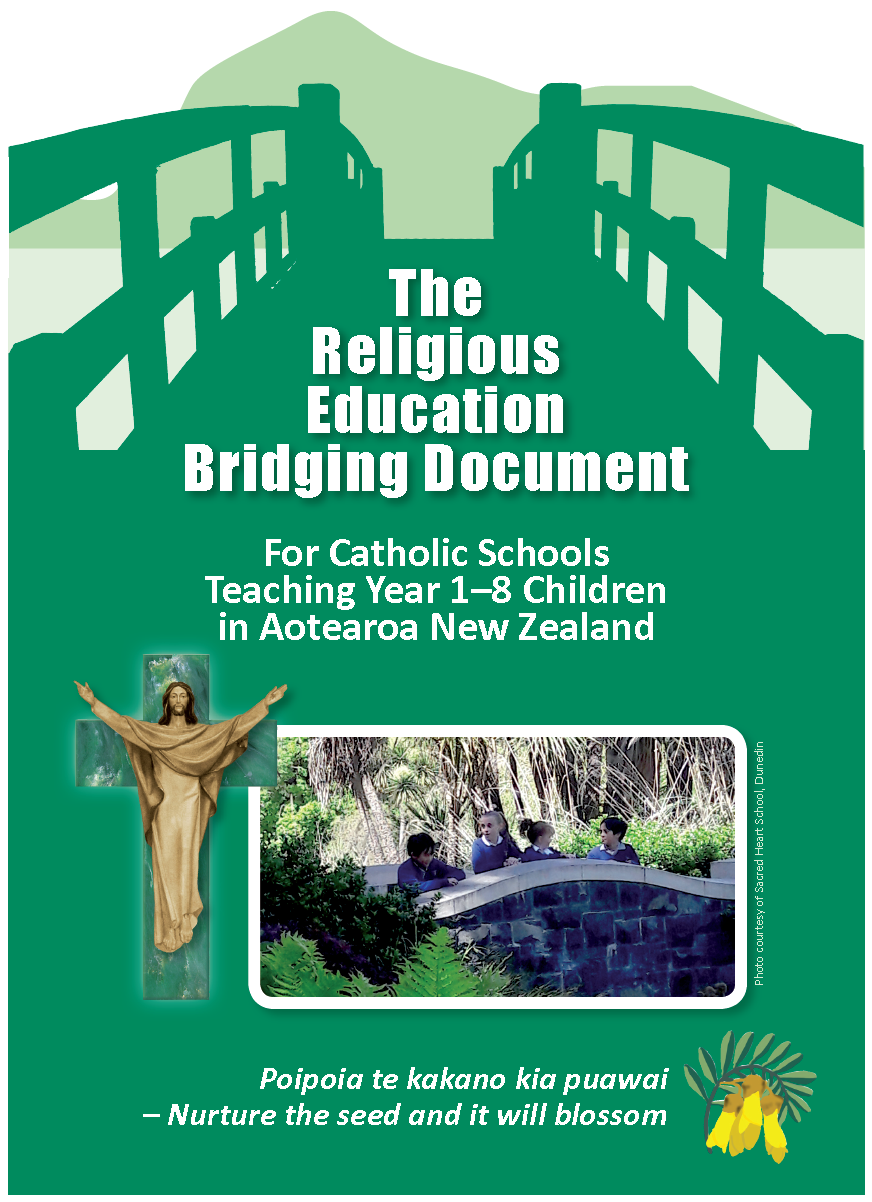 What ideas, words or phrases leap out at you?
Read pages 8 & 9 of the REBD.
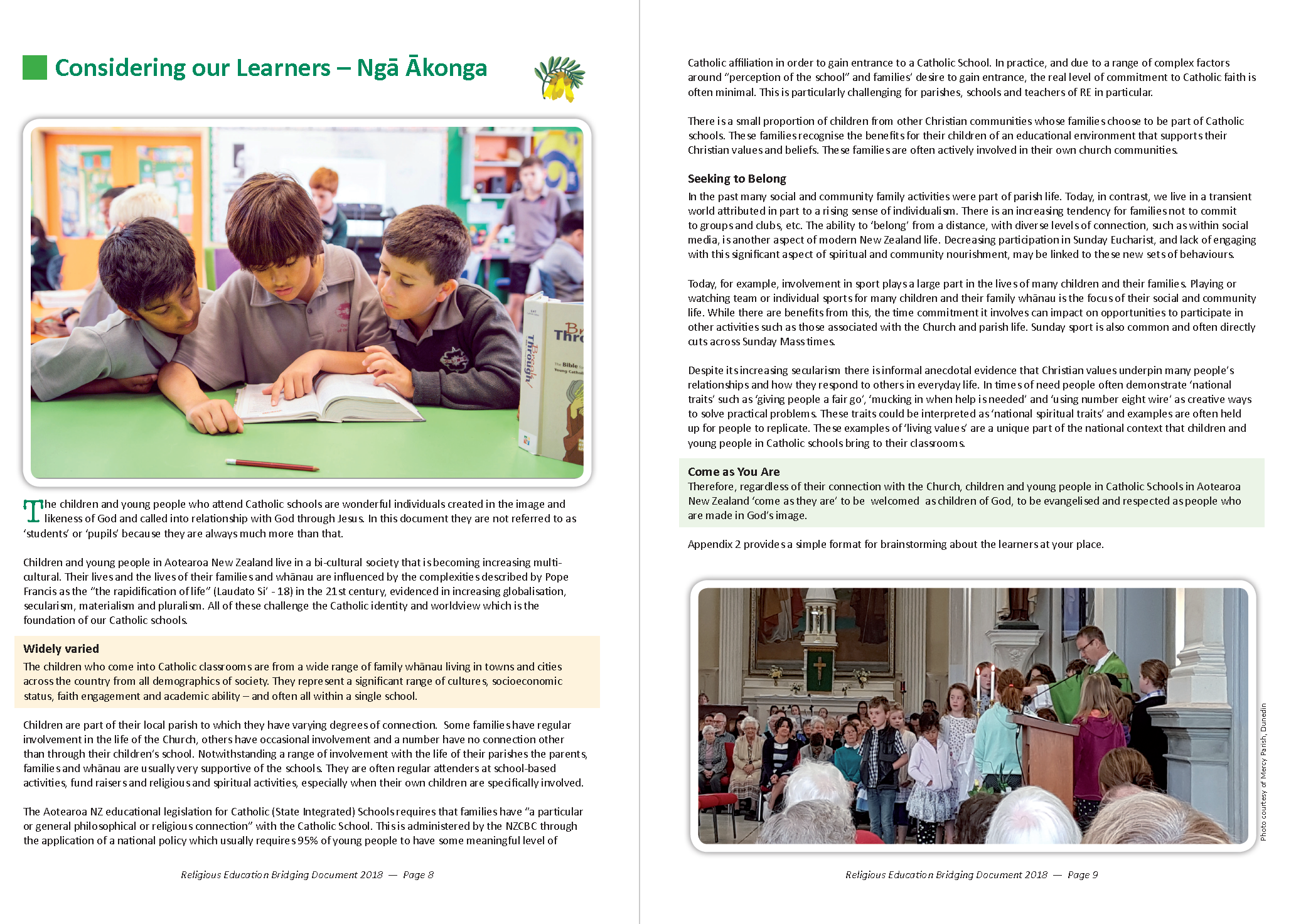 [Speaker Notes: Give people the opportunity to quietly read pages 9 & 10.

When everyone is ready click to make the question come up. Get people to spend two minutes talking to the person next to them. Feedback to the large group.
Allow some large group discussion. Make sure people are aware of the key intentions behind this material:
The Bishops know their schools are not 100% full of practicing, faith-filled, engaged, committed Catholics. They actually know the reality. 
Children and whānau are complex.
New Zealand is made up of a diverse range of cultures, attitudes and practices.
Note the sub-headings: Widely varied, seeking to belong, come as you are.
All are welcome just as they are.]
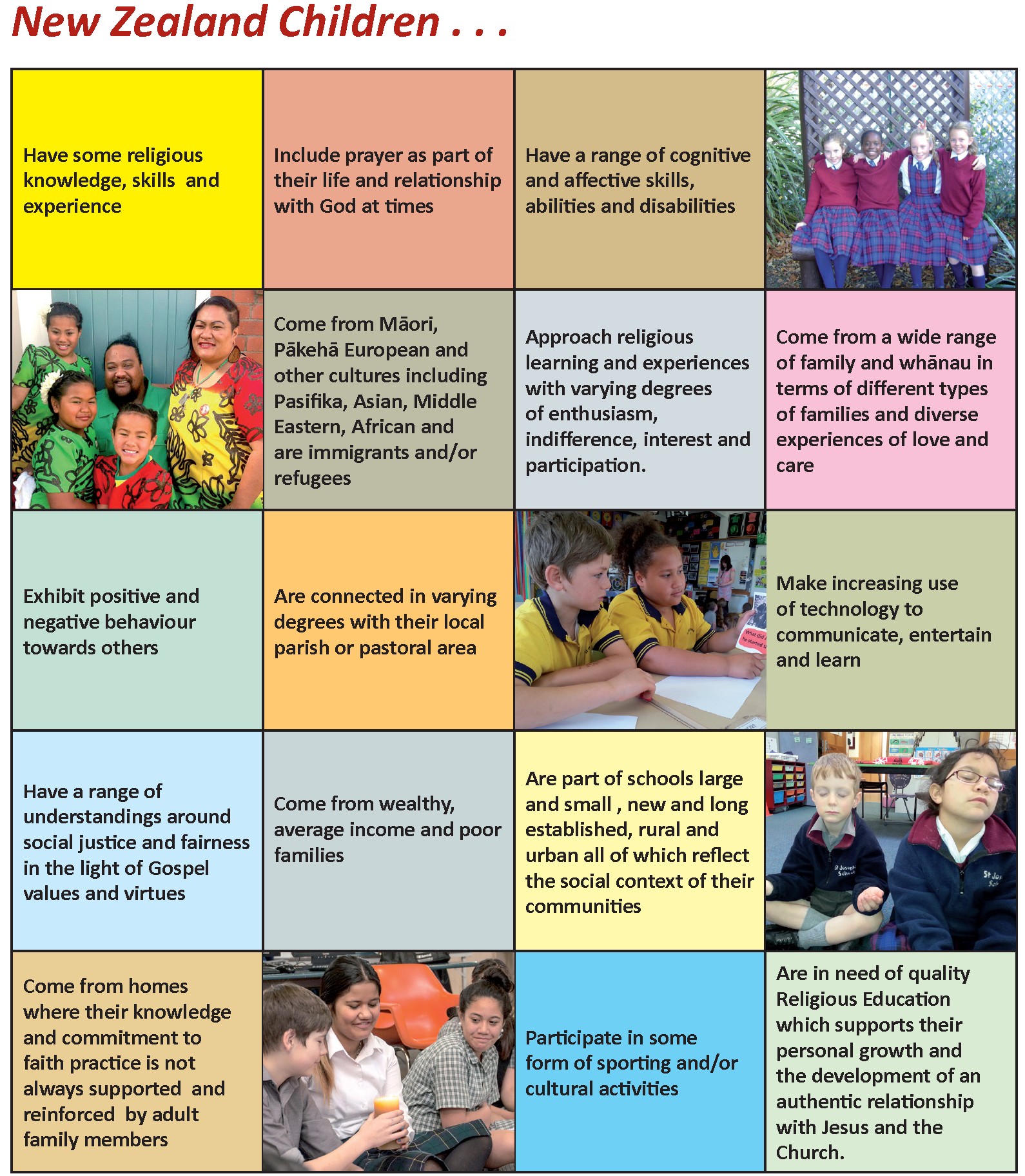 Considering OUR Learners
What might be added to theseboxes on page 10?
Get into school or parish groups and name the characteristics of the childrenat your place – using thetemplate on page 36.
How does this ‘inform’ our teaching of RE?
[Speaker Notes: “What might be added” is really just showing that this page isn’t ‘exhaustive’. It helps focus us.
Next click, getting into school or parish groups,
A few key points to be made here:
This is particularly from the perspective of learners in RE. (Yes, there’ll be a lot of overlap with wider Catholic Character anyway.)
We know schools already look closely at their learners, so it will be easy for some. It’s more taking an opportunity to focus together rather than “teach grandparent to suck eggs.”
We’re anticipating that the majority of feedback might highlight the difficulty for teaching RE. (Less churched, lower religious literacy, more cultural diversity, complex family make up, etc.) 
The intention is to “Name it” then let it inform what we do. Knowledge to teach RE more effectively, not depress or sap our energy. (Yes, Teaching is hard work. Thank God for teachers. )

Final click – how does this ‘inform’ – allow some general feedback. Just a few examples.]
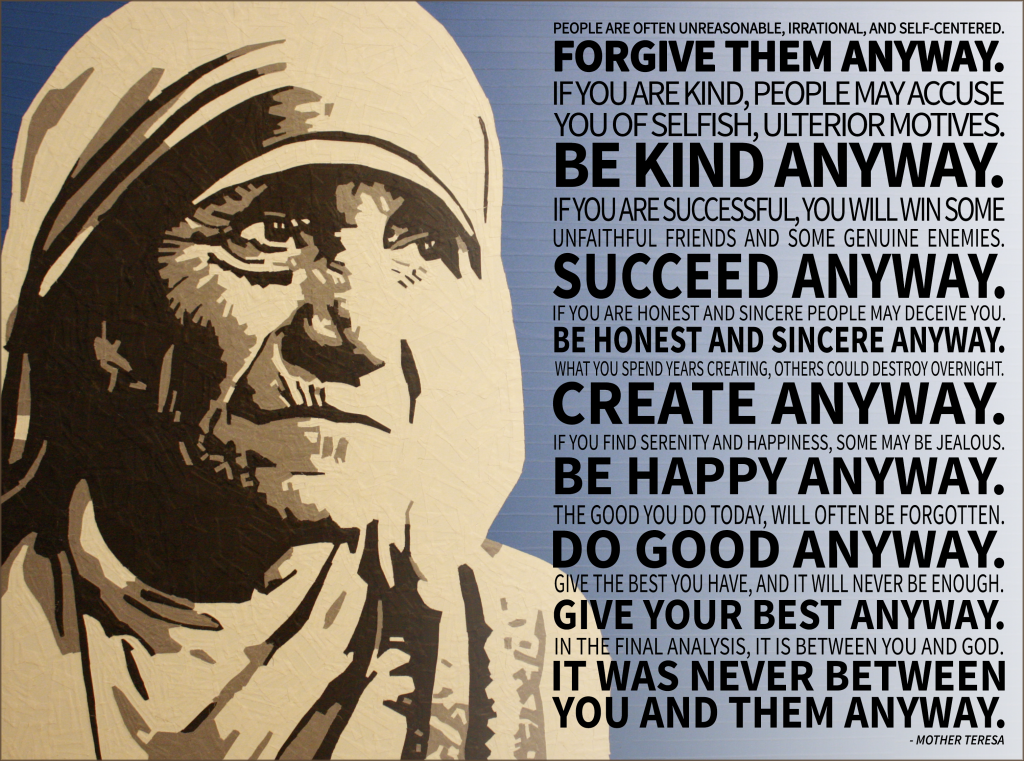 CHILDREN AND WHĀNAU 
MIGHT NOT BE VERY INTERESTED IN 
RELIGIOUS EDUCATION

TEACH THEM WONDERFULLY 
ANYWAY
And knowing this…
Let’s get on with it!
There’s a freedom in choosing toengage joyfully, creatively andskilfully in Religious Educationeven though, or perhaps, ‘especially because’ it’s challenging work.
There’s a sense of Mother Teresa’s challenge in what we do as teachers
How do we know if we’re doing a good job?
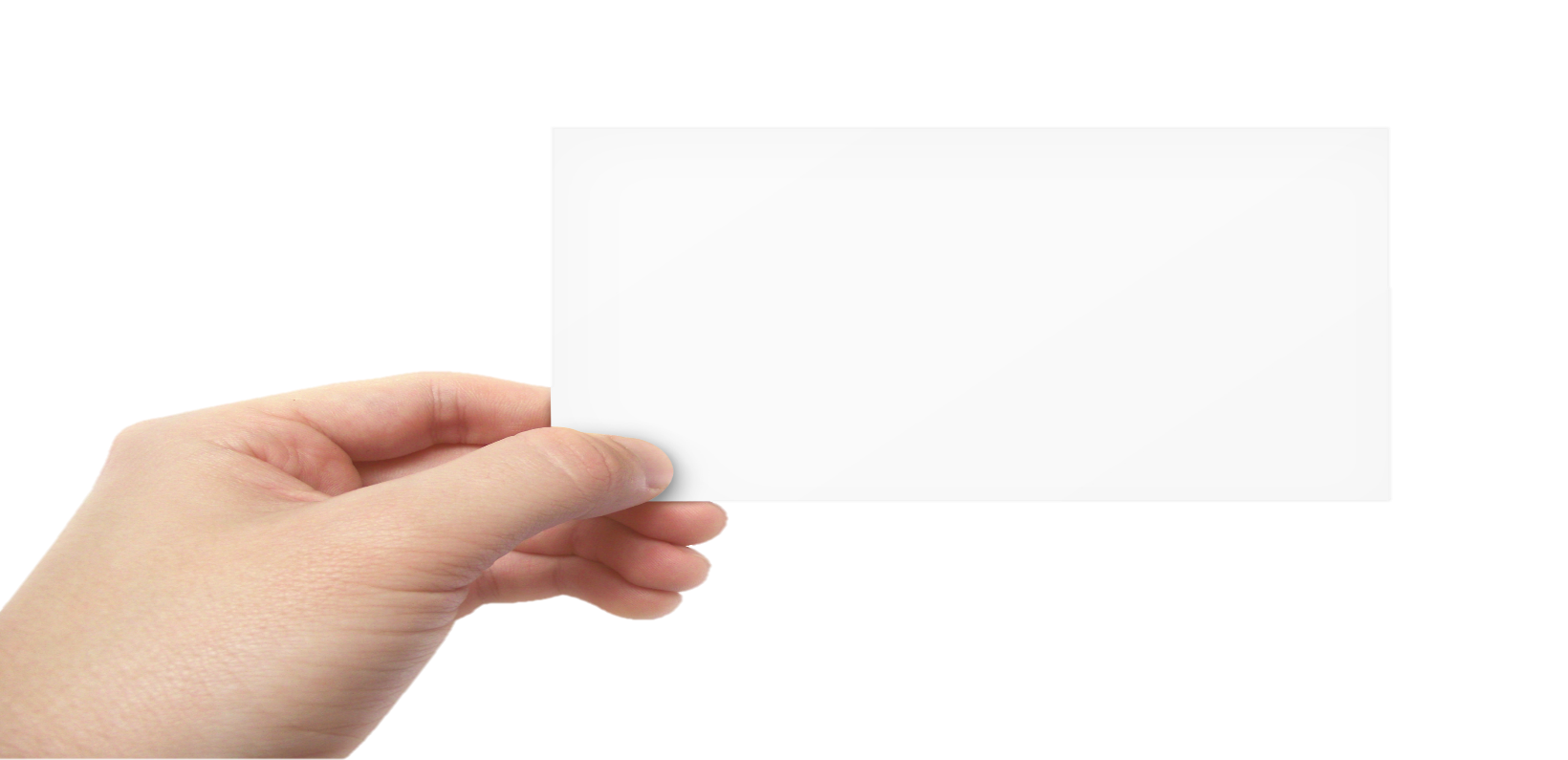 Some more food for thought…
Have you had similar experiences of your own? Either…
A “Wow” moment where you realised that children from another school were just as wonderful as your own?OR
A “Wow” moment where you really saw Catholic Education shining through.
Take a few moments to share?
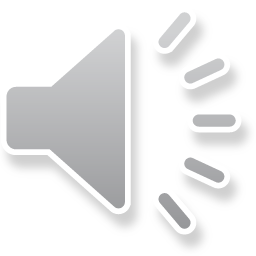 [Speaker Notes: 1st click – some more food for thought…, 2nd Audio will start by itself.
The comment by Colin MacLeod (Director NCRS) is not intended to be ground-breaking. This is quite common knowledge, but worth thinking about.

Next clicks - Allow a bit of time for appropriate feedback. The point of this – gently not aggressively - is, “State schools are doing a fine job of turning out lovely young people with good values. It’s our linking values, and virtues, to ‘being Catholic’ & believing in Jesus that is the point of our schools.” Otherwise, we could just close the gates and let the state schools get on with it?” – we know this. ]
So, what about Assessment then?
It’s really important.
There’s not time now but, read pages 14 & 15 over the next couple of weeks (unless you really want to do it now?) 
Take some time to discuss it as a staff.
There are a lot of words but they’re significant.
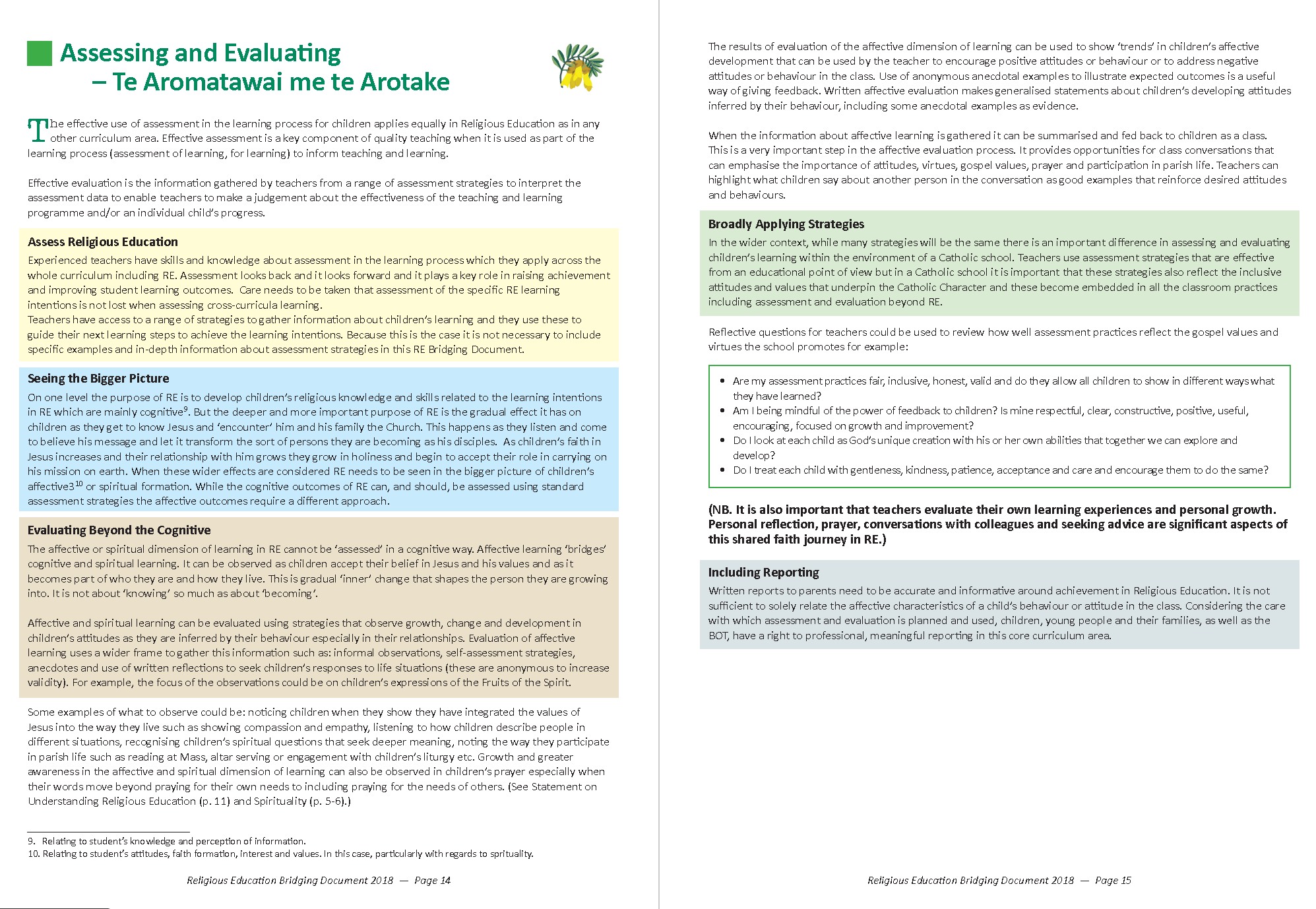 [Speaker Notes: They’ve just finished reading a couple of pages. This is almost too important to dive into now. Pitch it for them to work through, independently, later.]
RE Assessment in a nutshell
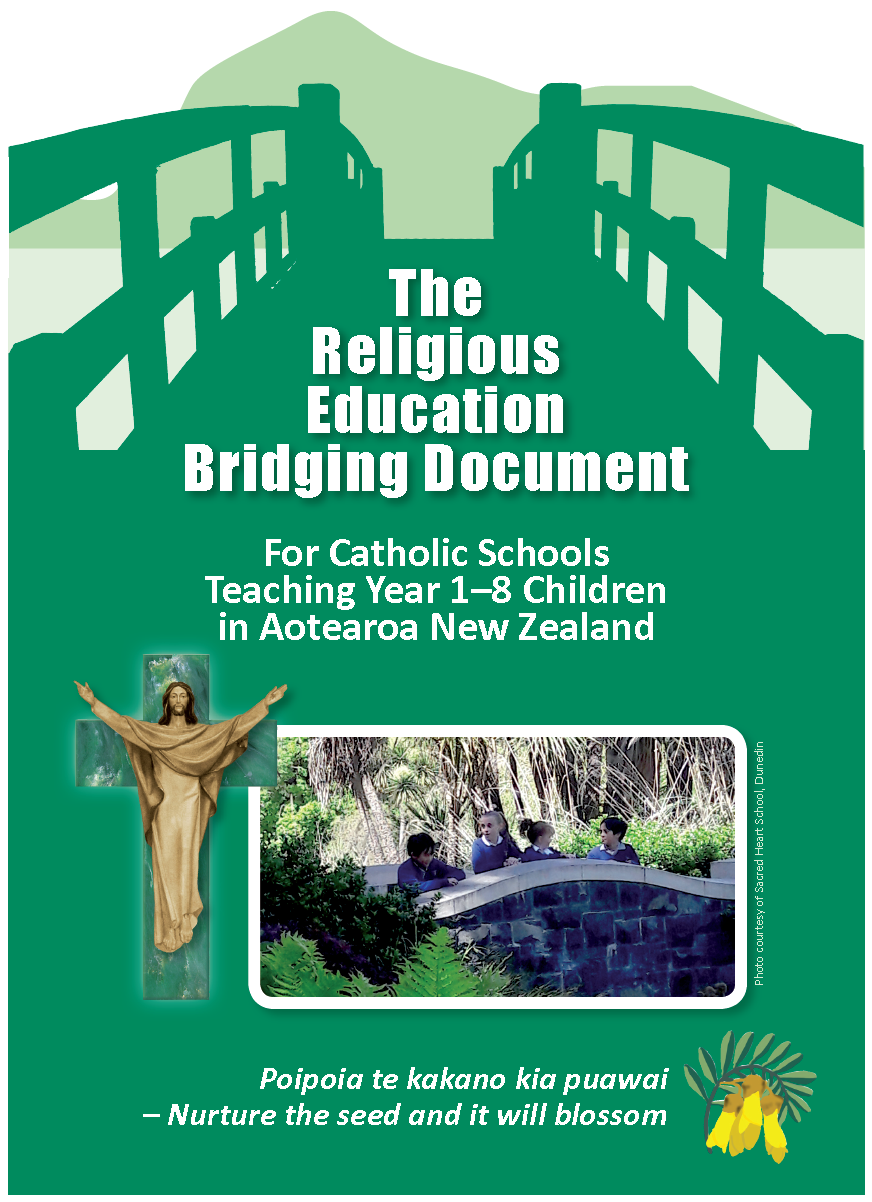 Teachers know why and how to assess. So, the REBD intentionally does not go into detail. 
The Cognitive. RE knowledge and skills can, and should, be assessed just like any other area of the curriculum.
The Affective. We cannot assess faith, but we can and should, take note of how RE is impacting, personally, on the children in our classes. 
There are a range of strategies for this.
[Speaker Notes: This is really just to open the discussion. There will be a huge range of feeling and understanding about this among teachers. That’s fine. It needs to be ‘nutted out’ as a school community. 

Teachers need to take time to work through pages 14 & 15, discuss what it means and decide how this will impact on what they do in their own place. (This could easily be 3 or 4 sessions all on it’s own.)

There may be some desire to enter into discussion in the group around this. But, it’s suggested that this be kept very short and directed back for later discussion. (REAs may choose to take some leadership here later in the year.)]
Applying Pedagogy
The REBD consistently highlights the need for RE to be engaging, creative and effective.
A key intent is to formally “open the door a crack” for RE to move beyond single lessons into more creative and dynamic experiences linking to other areas of teaching and learning.
It also reinforces the need for the Bishops’ mandated curriculum to be taught fully. 
Especially, to ensure RE does not become watered-down.
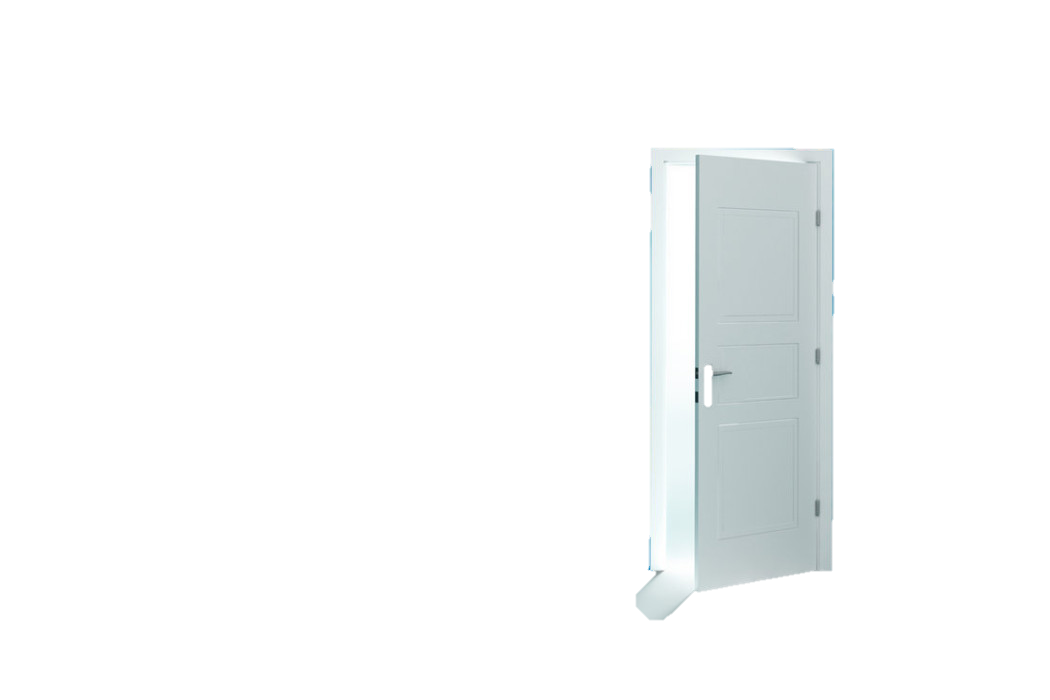 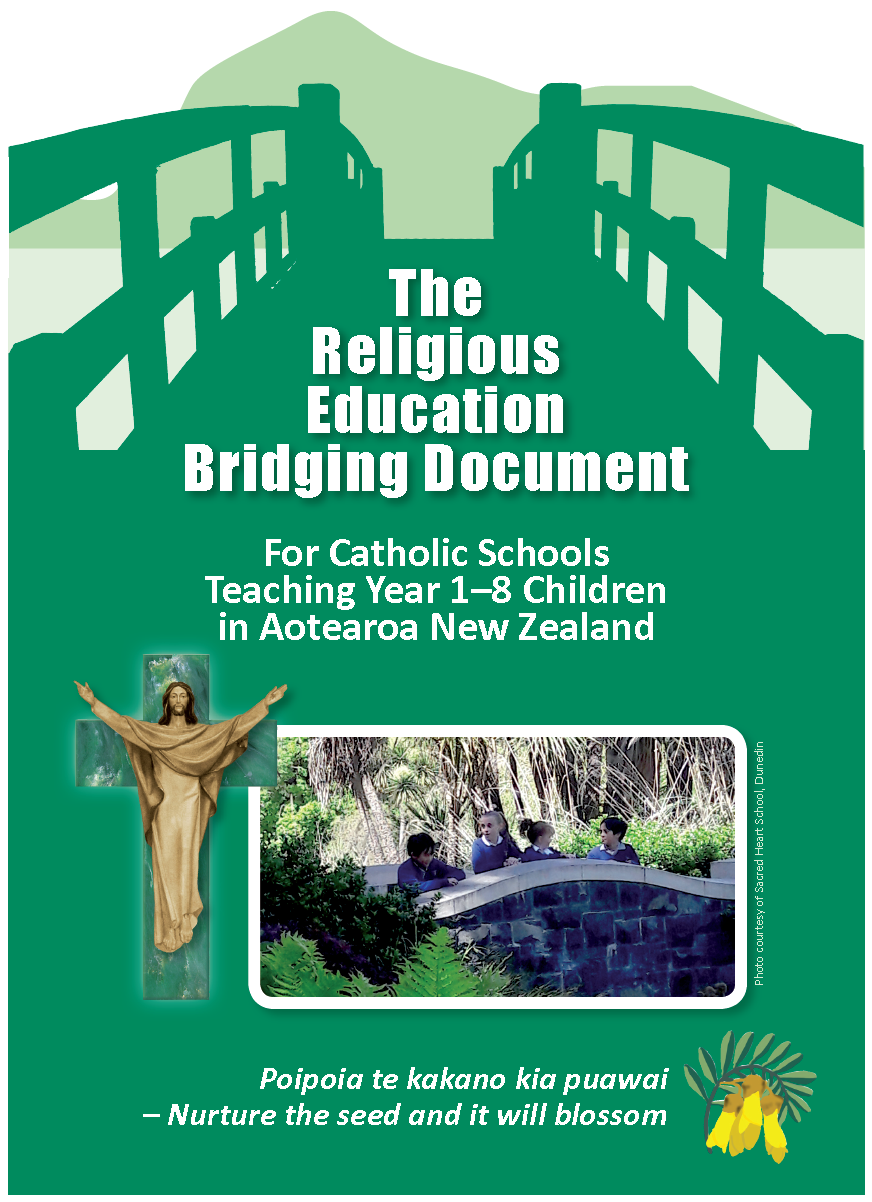 [Speaker Notes: Again, we are just touching on this important area in this session. It needs to be ‘fleshed out’ in school communities. 
Here we are just raising some key ideas within the REBD.]
2 Minutes
Applying Pedagogy – Support from the REBD
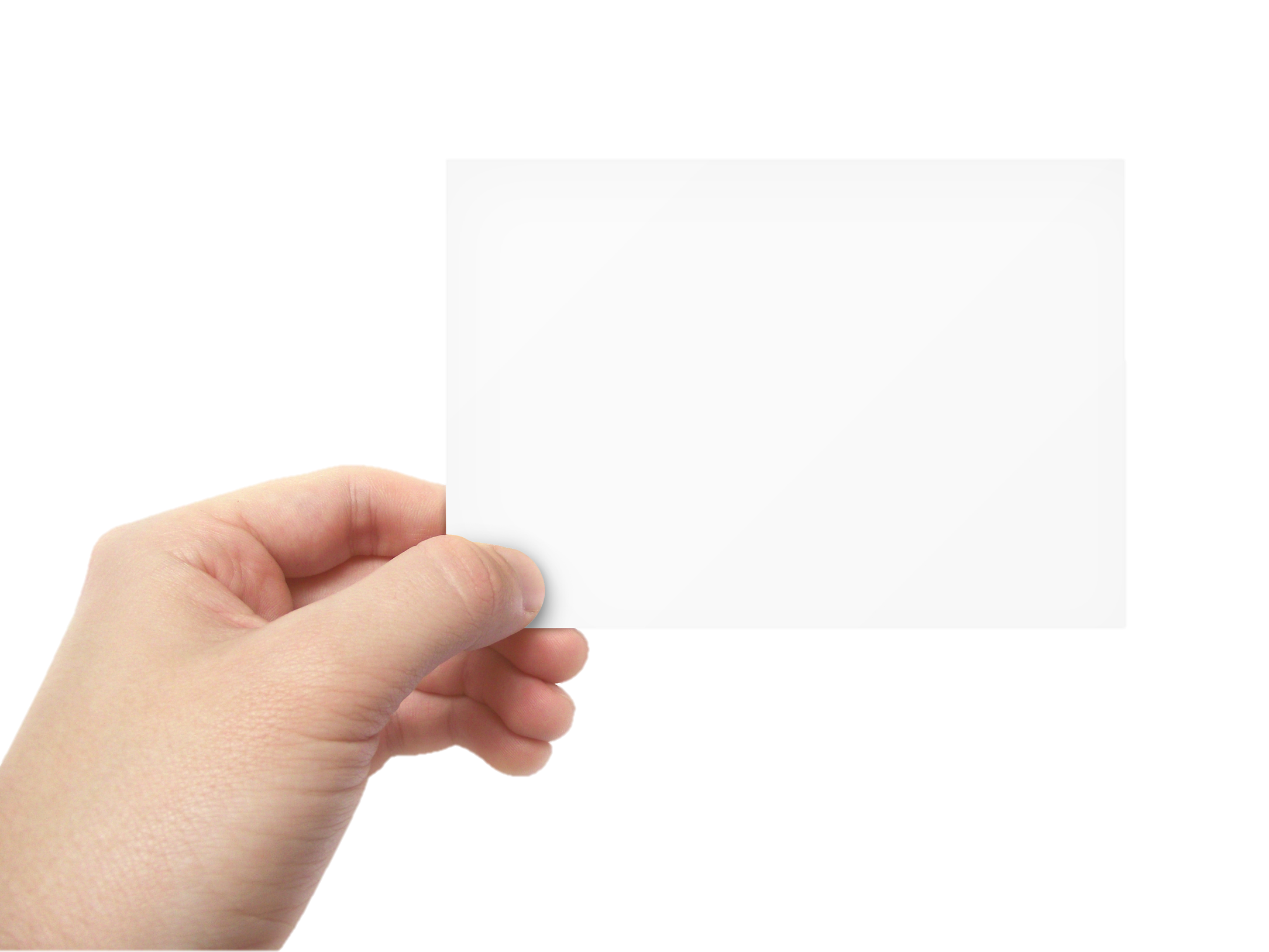 What do you think? 
(P-M-I)
The REBD does not mention a specific pedagogies. 
However, it does clearly highlight/encourage (p. 7):

Creative, enthusiastic planning & teaching 
Using great pedagogy for deep learning and linking RE to life experiences
Not feeling ‘bound’ by strands, modules or lessons
Using the AA & AO pages to plan and track RE coverage if teaching across the curriculum
If doing this, schools will still need to ensure the Bishops’ mandated hours are being addressed.
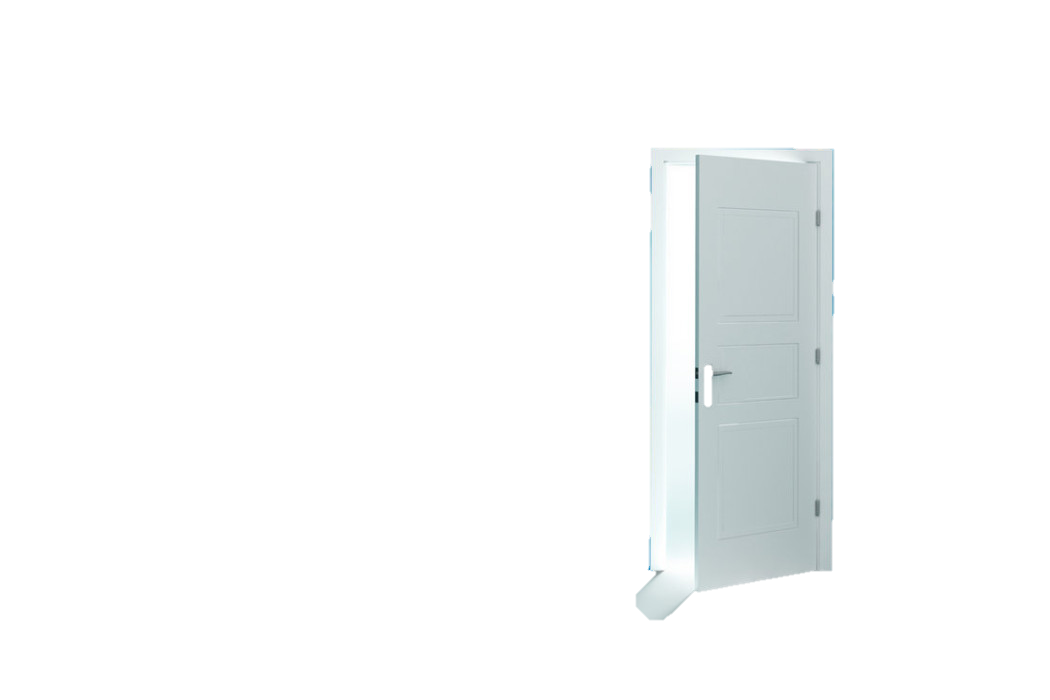 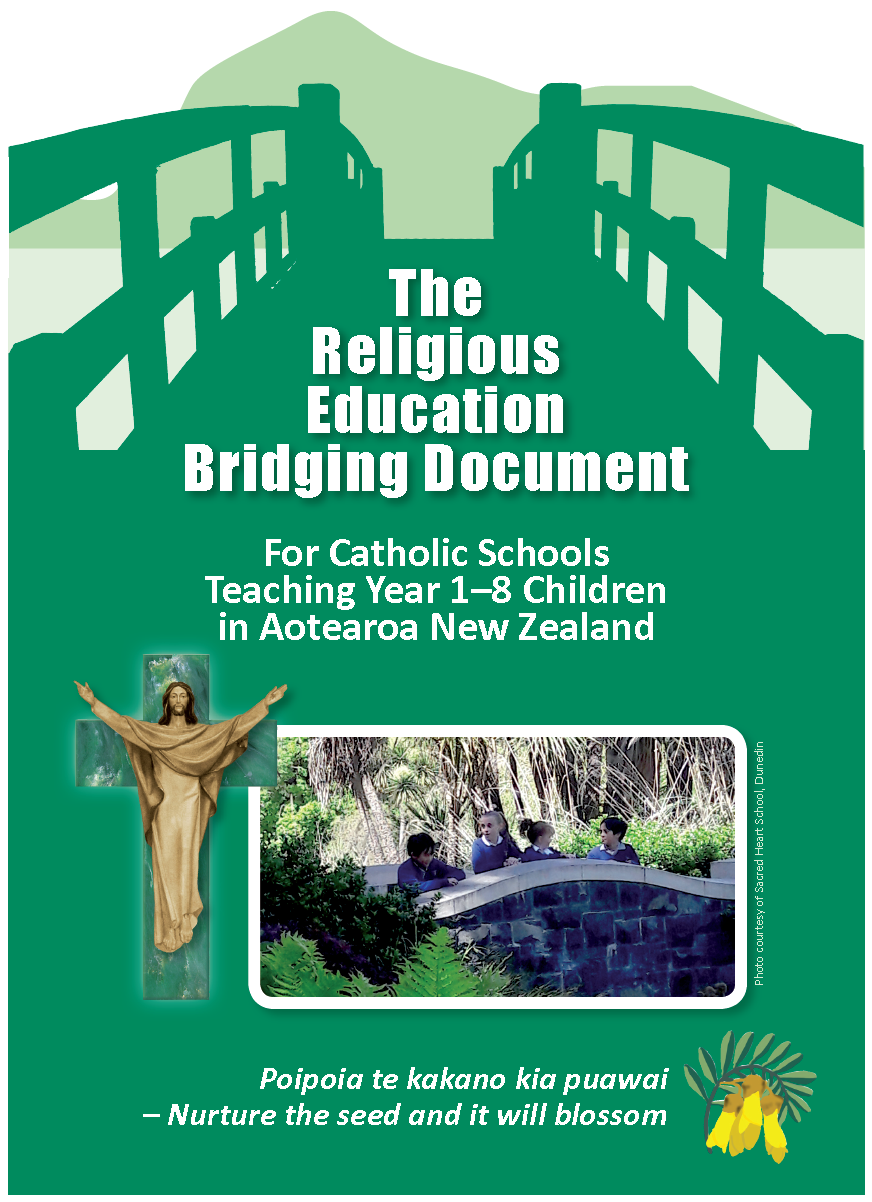 [Speaker Notes: People are unlikely to want to read pages 16 and 17 at this stage of the session. However, they are likely to want to talk about this. At the end of the last bullet-point say, “Take a couple of minutes to talk about this with the people around you.” The next click will bring up the focus question. 

Quite quickly, on a board or large sheets of paper, jot down the PMI points which they feed back. 

Remind them, 
this is a work in progress. 
The REBD doesn’t talk about specific pedagogies such as inquiry or integrated. It acknowledges general aspects of current and emerging styles and theories of effective teaching. We’re aware there is rapid change, and sometimes conflicting understandings.
We are aware that there are wonderful and also potentially destructive repercussions for RE with ‘integrating’ the subject. The NZ bishops in particular are rightly concerned that RE remains central. So, the REBD gives some guidance here.
It’s a step along the journey. Eventually, to a new curriculum.
It’s an opportunity to show the wider community, including the NZ bishops, that the RE baby won’t get thrown out with the bathwater.
It’s not a requirement for ‘change’. It’s ‘opening the door a crack’ to make RE even better for the children in our care, and for our own enjoyment and engagement when teaching it.]
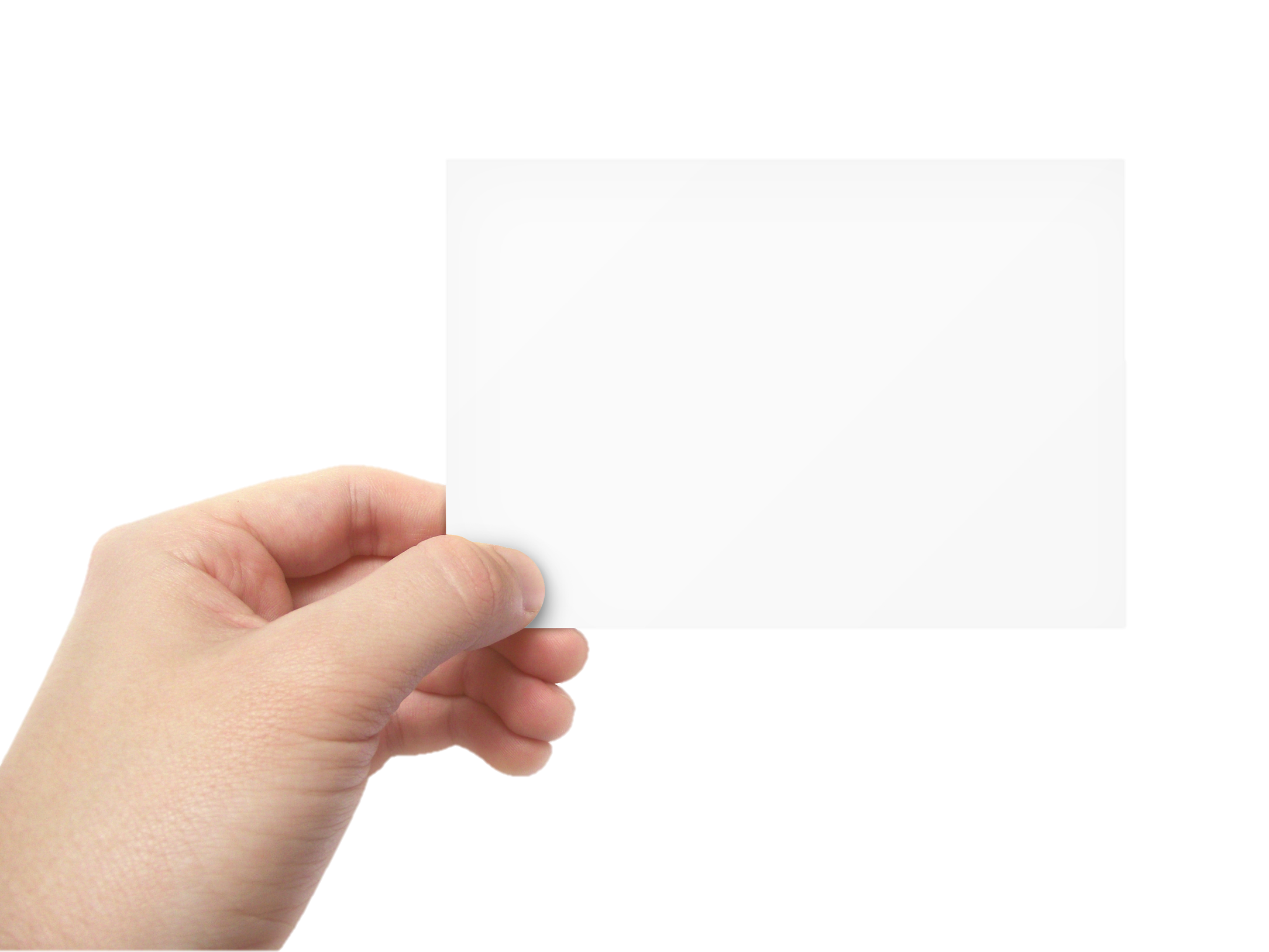 Session 3 - Overview
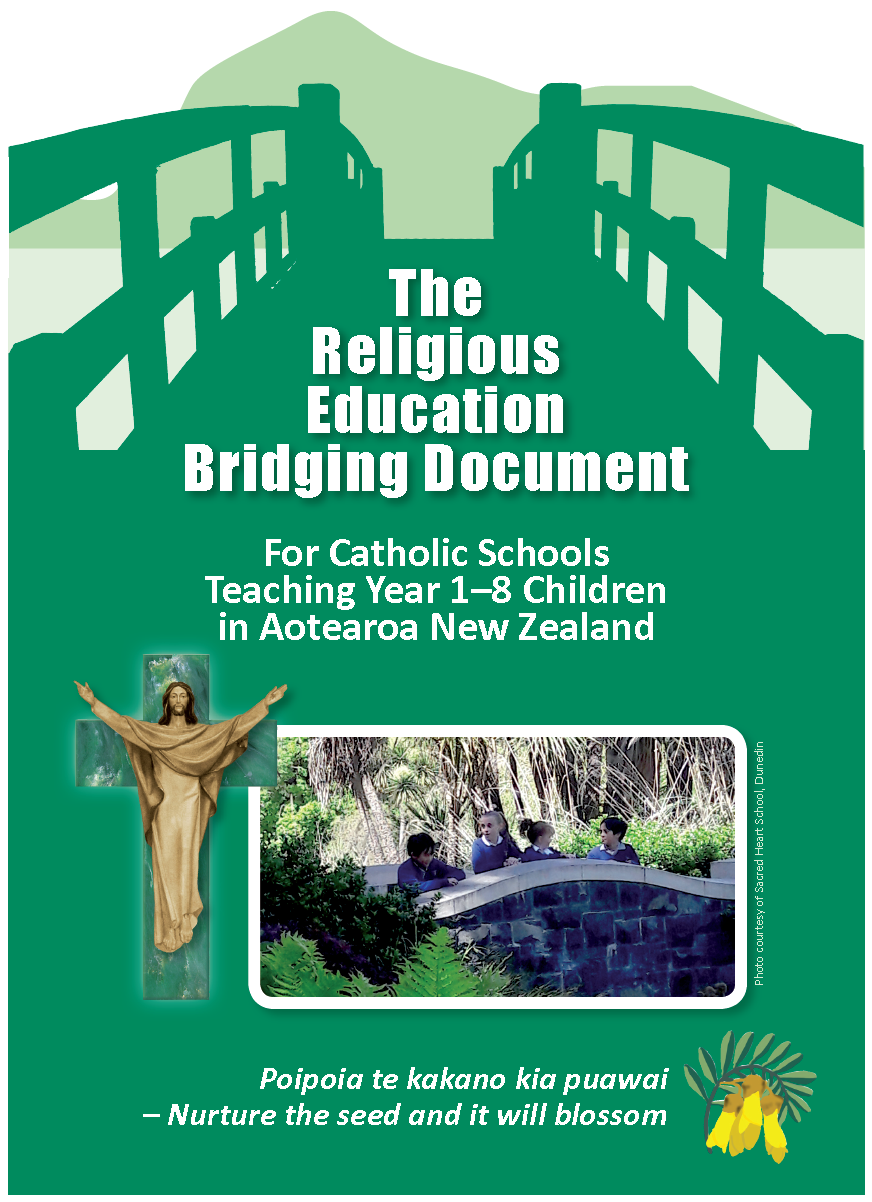 YES? 
(Questions?)
               NO?
At the end of this session, teachers will have 
Considered the Learners in their own school
Reflected on the place & purpose of assessment in RE and 
Considered possibilities beyond classes, strands and lessons
as discussed throughout the Religious Education Bridging Document.
[Speaker Notes: Allow some time for feedback. If there are any particular BIG questions you are very welcome to direct them to Colin MacLeod or Anne Kennedy at NCRS.]
In Conclusion…
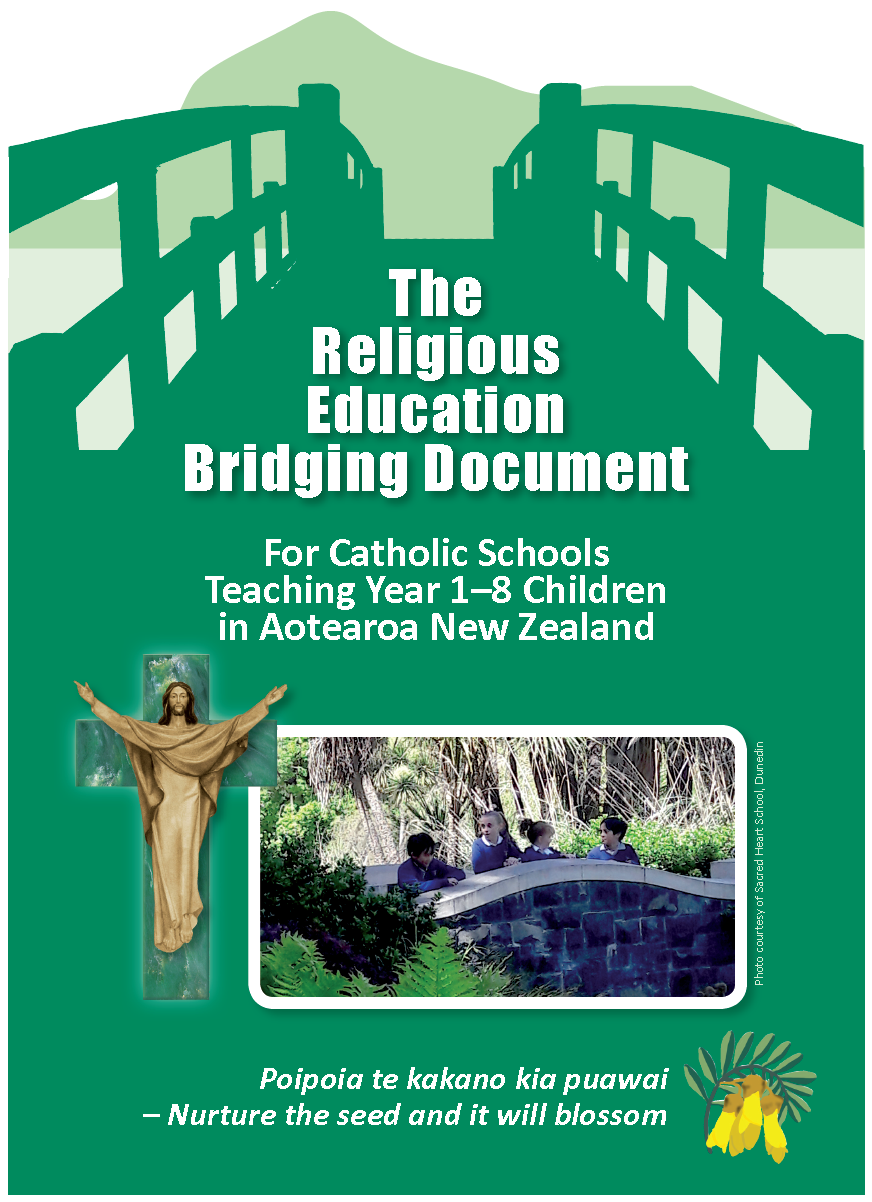 Ours is Blessed Work

Jesus said, “Let the little children    come to me, and do not stop them; for it is to such as these that the kingdom of heaven belongs.” 
(Matt. 19.14)


REBD p. 20
As stated, we have only broken open the REBD in these three sessions. 
The hope is that it will become a living document in your schools as you continue to delve into it and weave it through your own planning & teaching of RE.
Remember, it’s a bridge, from old to new and part of our journey towards a new curriculum
THANK YOU – for all you DO and ARE in our schools.
[Speaker Notes: An encouragement to keep looking at this document and making it relevant to your place.
The New curriculum is going to take time, as it should. The REBD helps now.
A genuine thank you from the NZ bishops for all the effort, skill, joy and enthusiasm each person brings to teaching RE. God bless.]
He Karakia
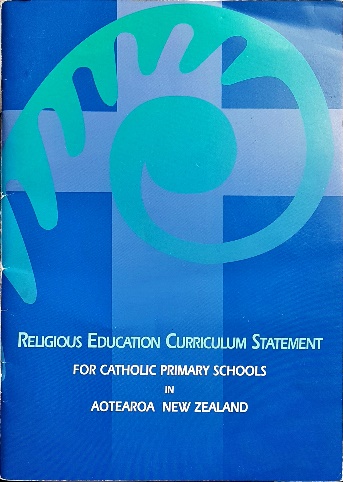 May all who use this curriculum be blessed.
In God’s name we turn and call upon
The Spirit of the North to surround us, the spirit of the Pacific;
The Spirit of the South, the spirit of the Alps;
The Spirit of the East, the spirit of sunrise;
The Spirit of the West, the spirit of sunset.
May the Holy Spirit of God who is present in this land, and in the people of Aotearoa New Zealand surround us all in love and peace.
[Speaker Notes: This concluding prayer is the prayer from the Religious Education Curriculum Statement.]
Go Well, God Bless
We’d love to get some feedback:
www.tinyurl.com/rebdnz
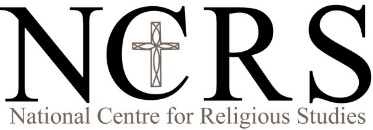 [Speaker Notes: Just an opportunity to give some feedback – this is a link to a short Google Form. Not, compulsory. ]